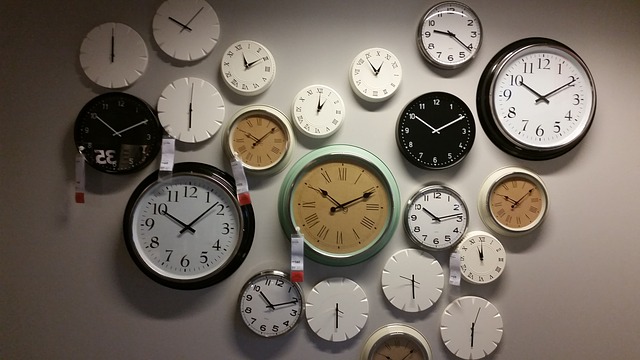 WHAT TIME IS IT?




PRIORITY ADVISING TIME!!!